Como usar modelos econômicos para estudar o direito? Quais são as escolas da Law and Economics?
Professor Doutor Ruy Pereira Camilo Junior
Institucionalismo norte-americano (anos 1920 e 1930)
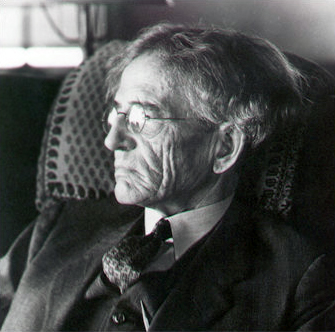 John Commons afirma relação de concausalidade complexa entre o direito e a economia. 

O direito é relevante para distribuição e alocação dos recursos. Preços no mercado são função da atribuição de direitos.
Escola de Chicago
Foco do sistema jurídico deve ser a eficiência alocativa.

Regras jurídicas não devem ser ineficientes nem impedir que os bens fluam para aqueles que mais os valorizem.

Custos de transação: existe um custo para contratar, e sistema jurídico deve reduzi-los, de modo a permitir que as partes alcancem as soluções eficientes.

Sistema jurídico deve imitar as soluções que as partes contratariam se não houvesse custo de contratação. 

Posner entende que a common law é mais eficiente que a civil law,  pois precedentes ineficientes são combatidos nos tribunais (teoria econômica da evolução do direito)
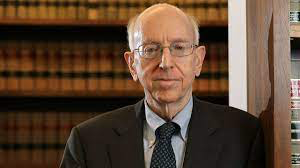 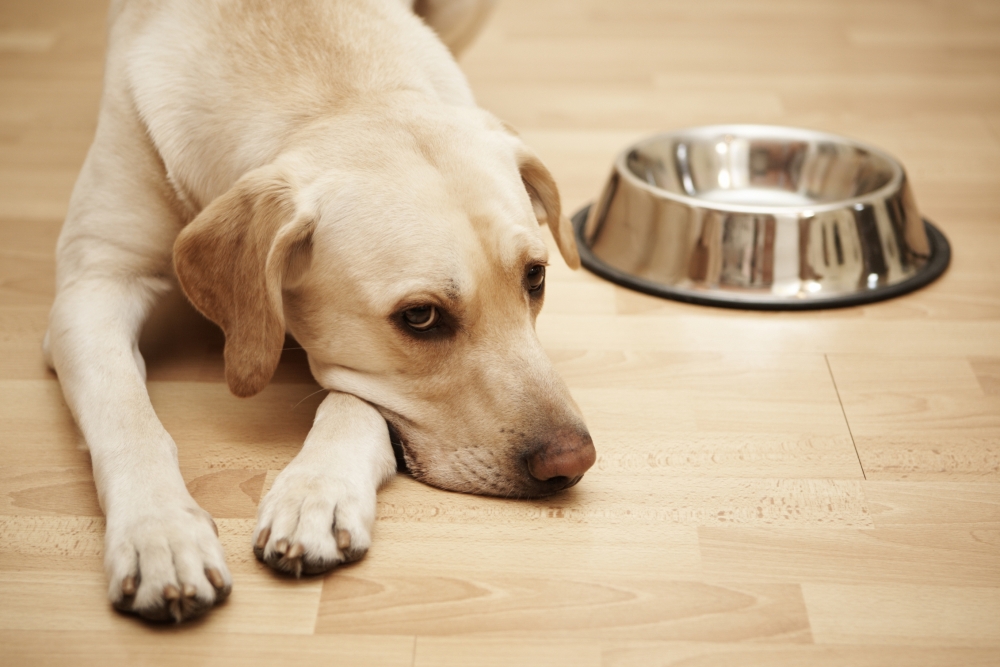 Direitos de propriedade (Alchian e Demsetz)
Atribuição clara de direitos de propriedade diminui a incerteza e gera eficiência produtiva

¨Cachorro sem dono passa fome¨

¨A tragédia dos comuns¨, de Garrett Hardin
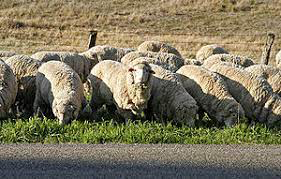 Inadimplemento eficiente dos contratos (efficient breach of contract)
A execução específica do contrato é ineficiente

Se parte inadimplente tem mais benefício com o descumprimento do que o proveito que credor teria com a prestação, remédio deve ser indenização, e não cumprimento forçado.
¨Imperialismo Econômico¨ da Escola de Chicago
Gary Becker, Prêmio Nobel de Economia de 1992

¨Since economics has been developed to handle resource allocation, an "economic" framework becomes applicable to, and helps enrich, the analysis of illegal behavior¨
Outros estudos econômicos na área penal:

“Estimating the Impact of the Death Penalty on Murder”, John Donohue III e Justin Wolfes, American Law and Economic Review, Vol. 11, 2, 2009.
“Prison Condition and Recidivism, Francesco Drago, Roberto Galbiatti, Pietro Vertova, American Law and Economics Review, Vol. 13, 2, 2011.
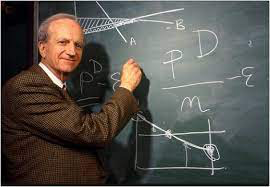 A economia da vida.
Premissas:
Pessoas se casam para aumentar seu nível de utilidade relativamente a solteirice;
Há um mercado para casamento

Conclui com fórmula matemática:







“A Theory of Marriage”, in BECKER, Gary, The Economic Approach to Human Behavior, Chicago: University of Chicago Press, 1990, pp. 205-250.
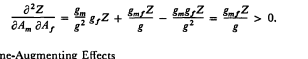 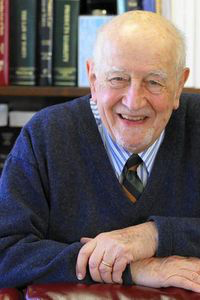 Escola de New Haven de Law and Economics
Reconhece importância do Estado e da regulação.
Preocupação não apenas com a eficiência, mas também com a distribuição
Juiz Guido Calabresi defende que responsabilidade civil deve ser imputada àquele que tiver o menor custo de prevenção do acidente (The Cost of Accidents)
Nos contratos, alocação de riscos deve ser feita de modo a atribuir cada um deles à parte que melhor puder preveni-los ou remedia-los.
Public Choice: O mercado da Política
Para James Buchanan, Políticos e burocratas são maximizadores de utilidade.


Agentes econômicos buscam obter rendas e vantagens da atuação estatal.

Na regulação, teoria da captura.
Nova Economia Institucional
Williamson, Oliver Hart, Douglass North, Acemoglu, etc..
(analisaremos em aula específica).
Alguns exemplos do uso de modelagem econômica para discussão jurídica
Roberta Romano discute se deve haver idade máxima para atuação de ministros da suprema corte, avaliando impacto de sua atuação por citações por outros juízes.

2) Usar algoritmos para palavras em contrato, ou para verificar a repetição de cláusulas padronizadas

3) Pesquisas empíricas com estudantes